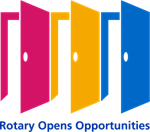 Rotary District 7730
District Grants
2020-21
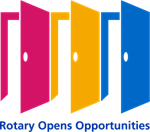 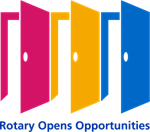 Rotary District 7730
Congratulations to all Clubs that have Applied for and received a District matching Grant.Remember – The more you give, the more you get back.
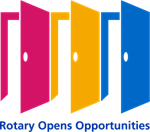 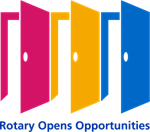 Rotary District 7730
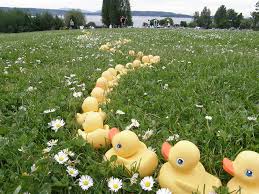 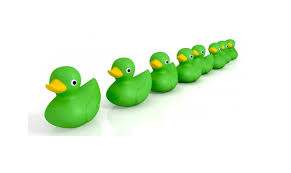 DACdb - Grants
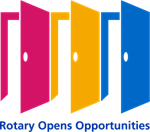 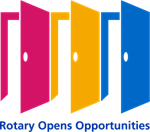 District Grants Overview [2020-21]
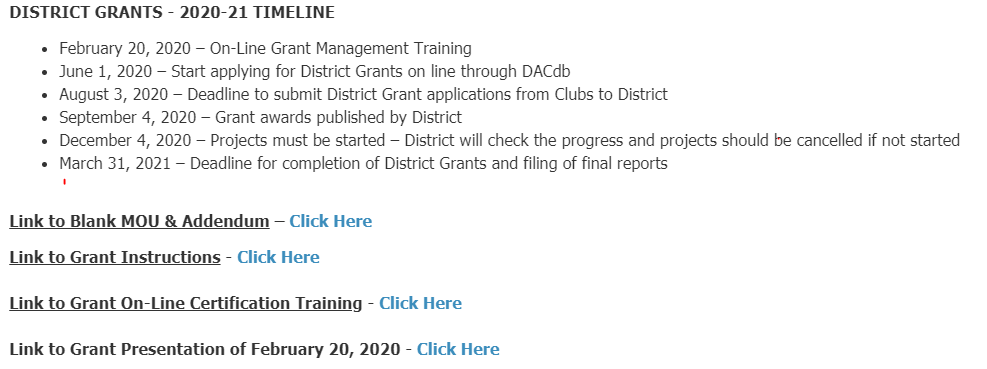 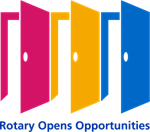 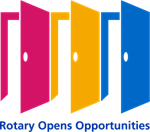 GRANTS FUNDING MODELFund distribution for the 2020-21 Year
Annual Program Fund from 2017-18 (R B Richey DG)  $227,542
50%
50%
SHARE
$113,771
$113,771
Trustees Controlled
District Controlled
World Fund
Other (Cash, DAF, Permanent Fund)
District Designated Fund
50% (max)
Global Grants +
50% (min)
$57,282**
District Grants
$59,009*
Global Grants(World Fund match to DDF and cash)
*$59,009 includes additional District Grant funds available per Trustee decision (10% of carry forward from 2017-18) and half of transfer from Endowment Fund of $396.  

**Global Grants portion is $56,885 plus half of transfer from Endowment Fund of $396, .
[Speaker Notes: Now, how do we fund grant?   Annual Programs Fund contributions are invested for a period of time and in the third year will be split 50/50 between the DDF (the District Designated Fund) and the World Fund.  

Within the DDF, each district may elect to receive up to 50% of the available DDF for Rotary Foundation District Grants. At district’s direction, the remaining DDF—that is at least 50% as districts can choose to use up to a maximum of 50% for district grants— along with the World Fund, cash flow through from contributions, permanent fund earnings, named gifts, and donor advised funds will support Rotary Foundation Global Grants.  

All club- and district- developed global grants will provide a World Fund match to DDF, cash and Donor Advised Funds, regardless of activity.  The Foundation no longer provides a World Fund match for smaller, less strategic projects and activities that are undertaken by district grants.]
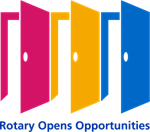 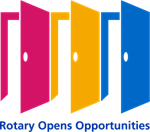 What does the District Designated Fund (DDF) consist of?
Available DDF Funds Weighted 50%/50% on Annual Fund (SHARE) Giving based on:
-Your Annual Fund Contributions from three Rotary years ago (Works out to be about 12%)
-Your giving in the past Rotary year based on Per Capita Annual Fund Contributions for your Club for the last year
DISTRICT GRANT ELIGIBILITY TOTAL GIVING LEVELS FROM THE 2017-18 TOTALS
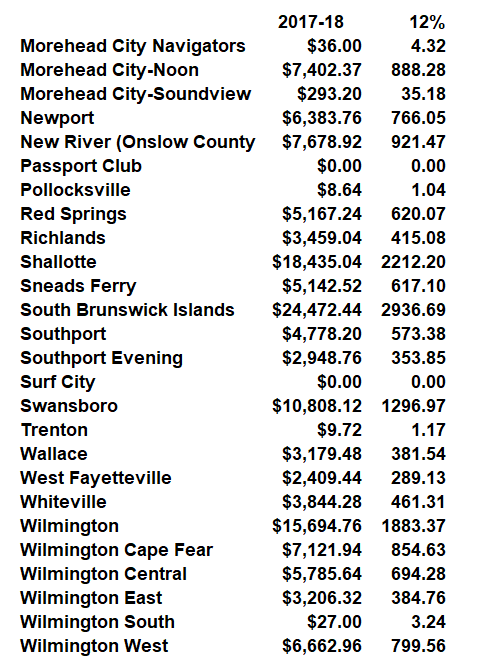 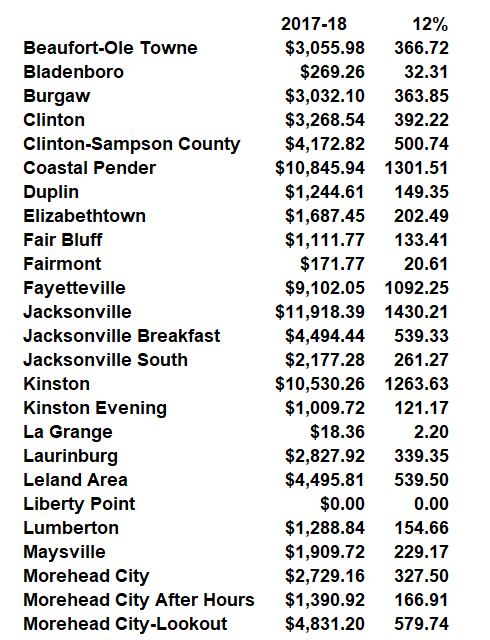 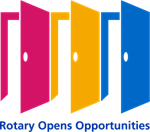 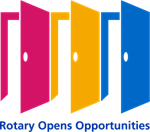 DISTRICT GRANT ELIGIBILITY PER CAPITA GIVING LEVELS
For 2020-2021 based on 2019-20 AF Giving
 	                 Club Per Capita 	 Grant Eligibility
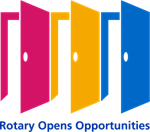 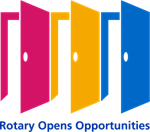 District Designated Funds (DDF) 
Available for the 2020-21 year
Total Available DDF    -      $59,009
(Contingency   -    $4,000)
Available for District Grants  - 2020-21     -$55,009
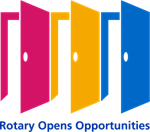 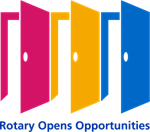 District Designated Funds (DDF) 
Distribution
-Total Available DDF            -    $55,009
-Total Grant Requests          -  $102,831
-Total Grants awarded         -   $89,097.89*
-Total Special Funding arranged by District Governor Dawn Rochelle for this 2020-21 year      -     $34,088.89
* Clubs with multiple Grants allotted up to the closest multiple of their allotment.
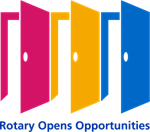 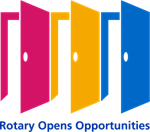 List of District Grants allotted for the 2020-21 year
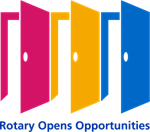 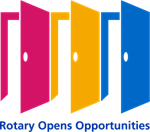 List of District Grants allotted for the 2020-21 year
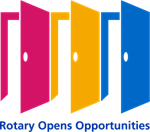 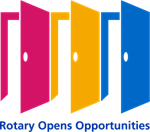 List of District Grants allotted for the 2020-21 year
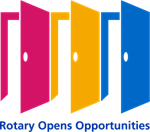 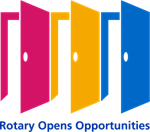 Questions?
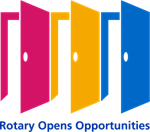